Figure 1
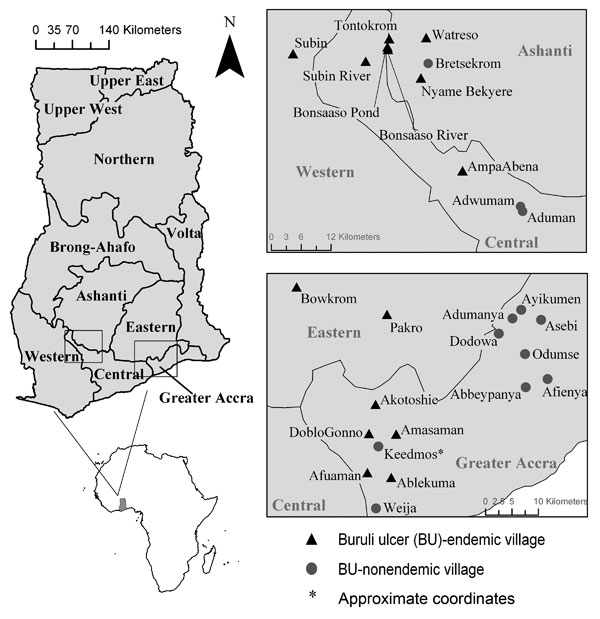 Figure 1.&nbsp;Regional site map of water bodies sampled in Ghana for aquatic invertebrates during 2004, 2005, or both. Small maps on left show location of Ghana in Africa and location of regions sampled within Ghana (boxes).
Benbow ME, Williamson H, Kimbirauskas R, McIntosh MD, Kolar R, Quaye C, et al. Aquatic Invertebrates as Unlikely Vectors of Buruli Ulcer Disease. Emerg Infect Dis. 2008;14(8):1247-1254. https://doi.org/10.3201/eid1408.071503